Teaching Men of Color in the Community College
An overview
Erick Bell
Kali Rippel
Michelle Gonzales

September 27, 2016
The Equity Gap
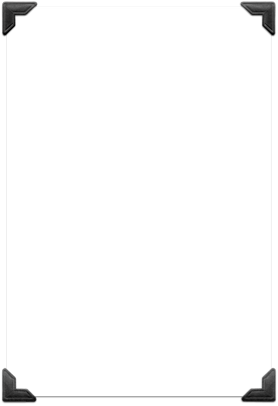 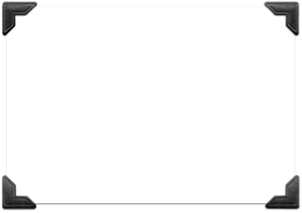 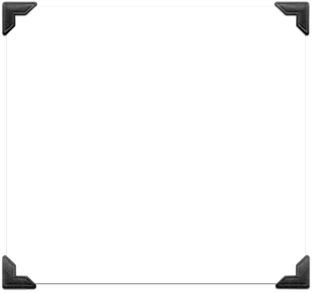 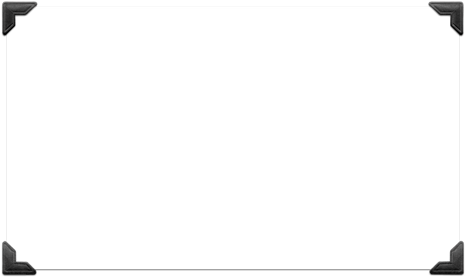 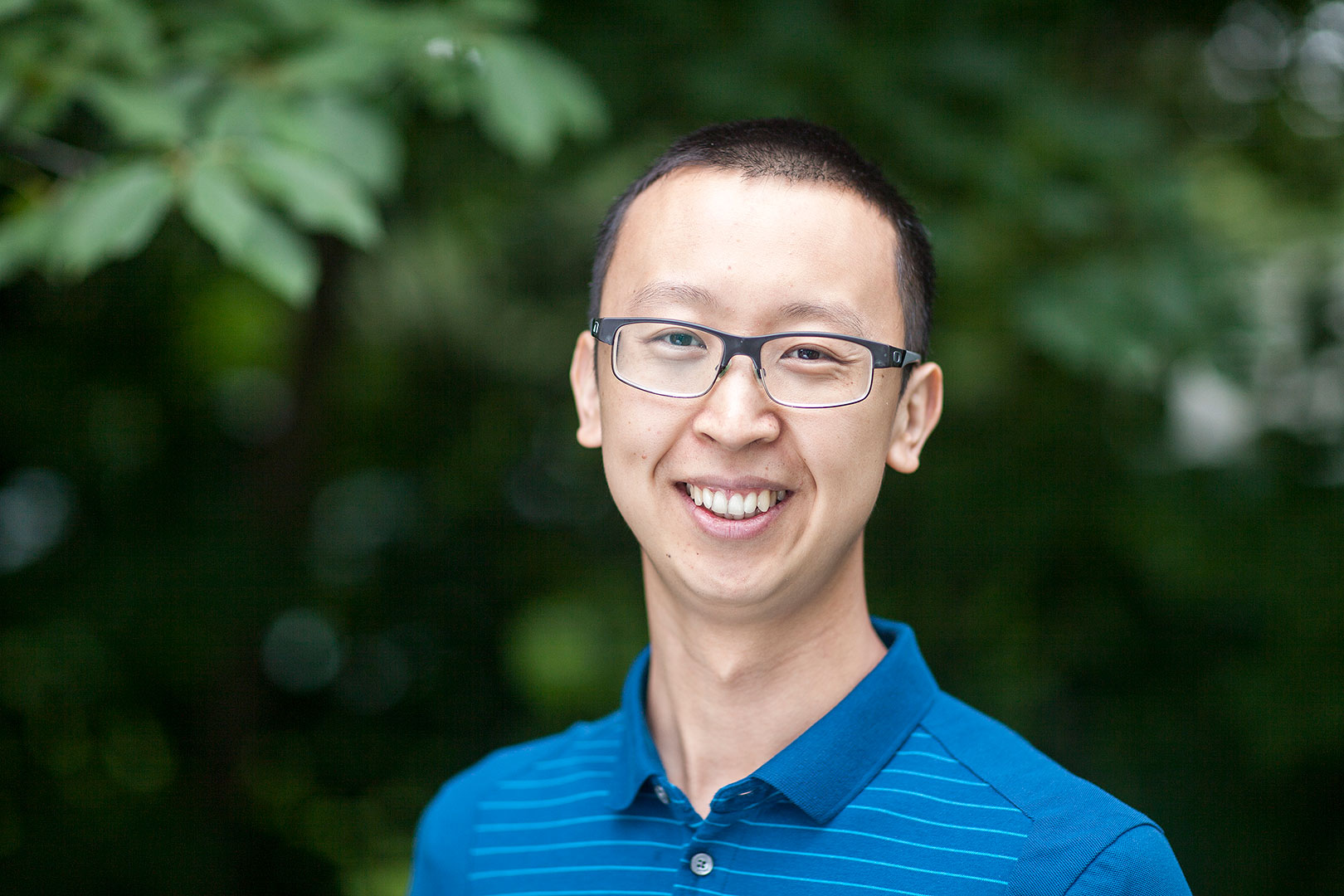 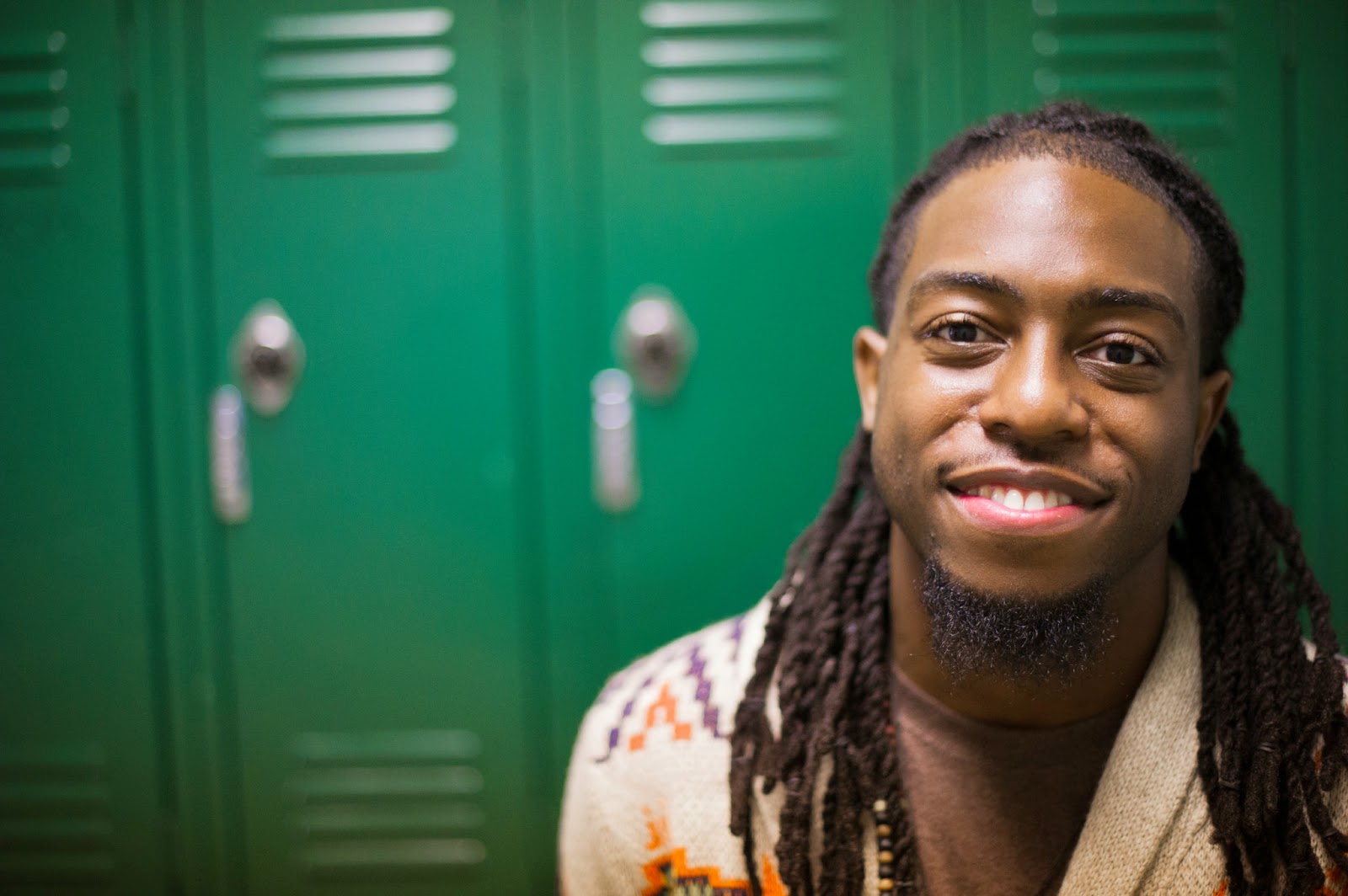 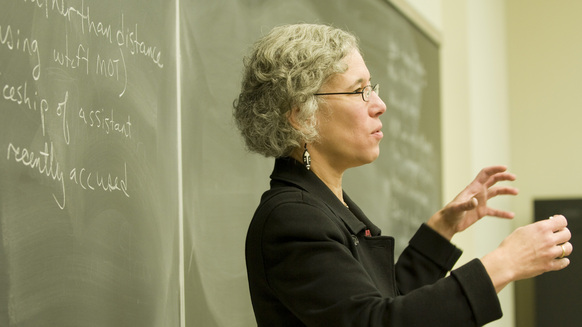 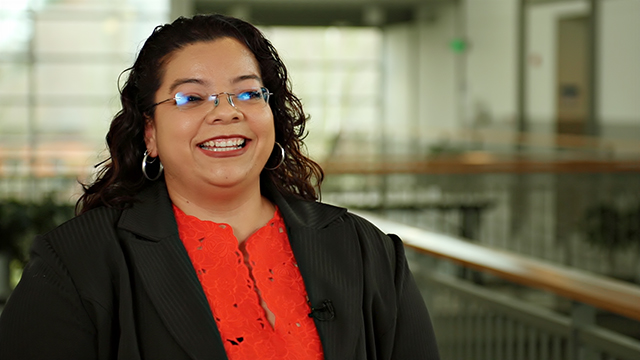 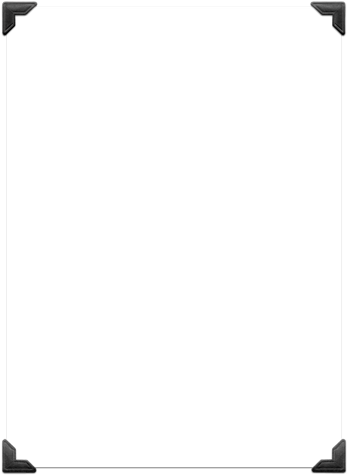 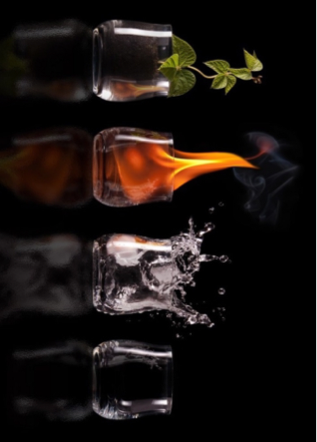 Four essential elements
Challenge
Support
High expectations
Authentic care
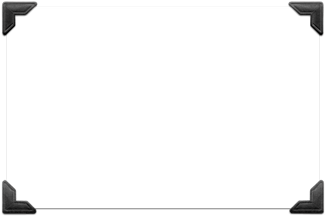 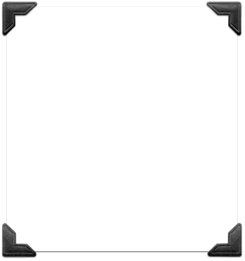 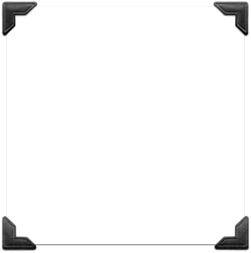 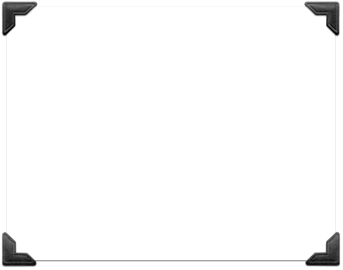 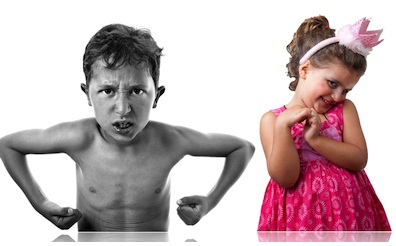 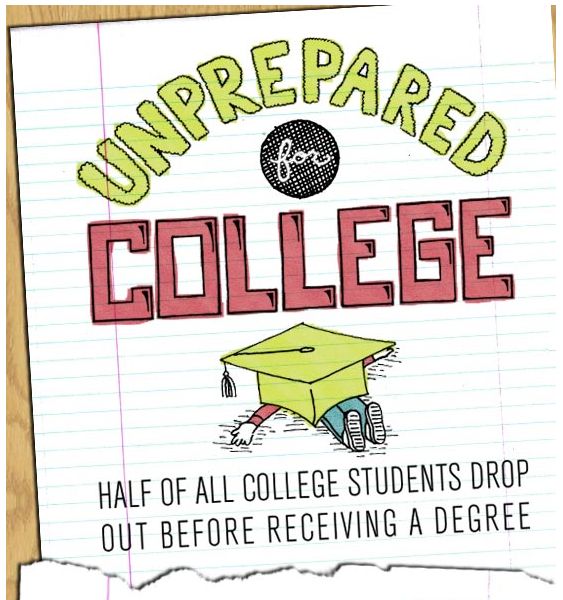 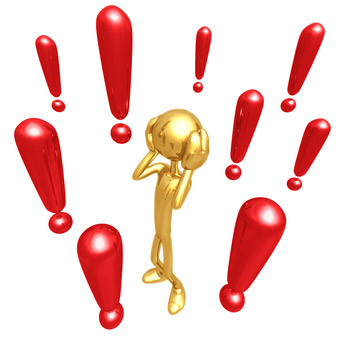 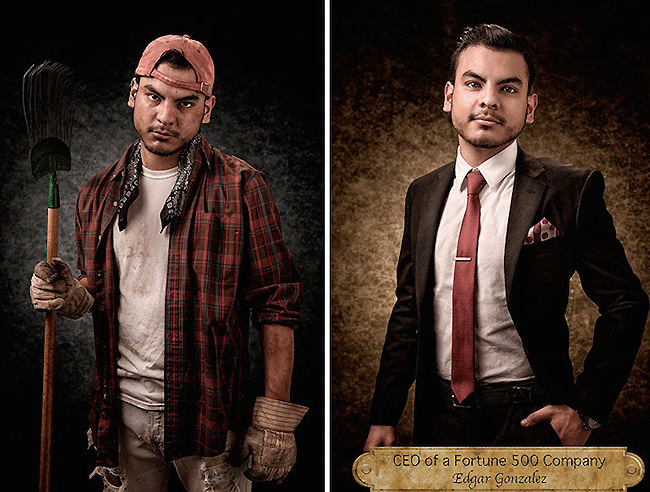 Part 1: Contextual foundation
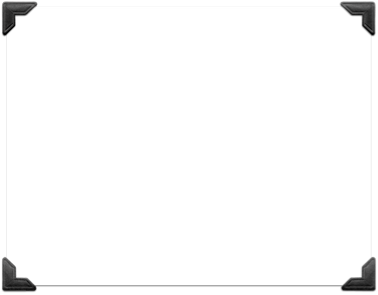 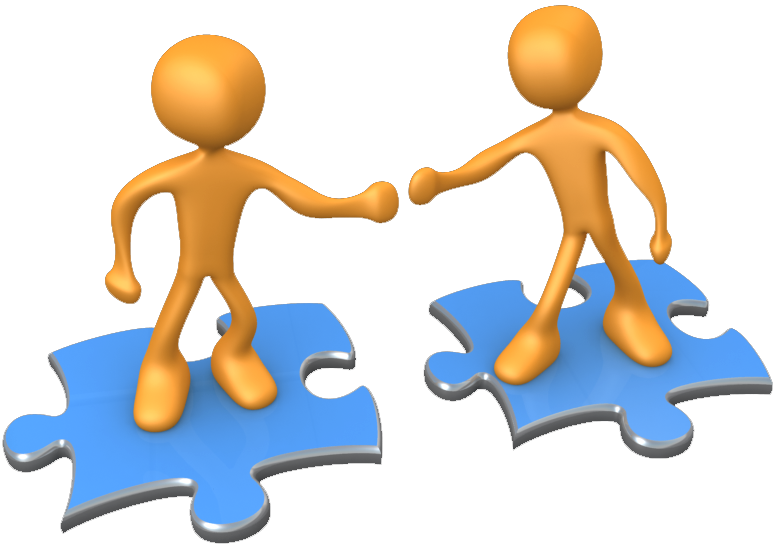 Part 2: Building relationships with men of color
Positive Messaging
Authentic Care
Intrusive Interventions
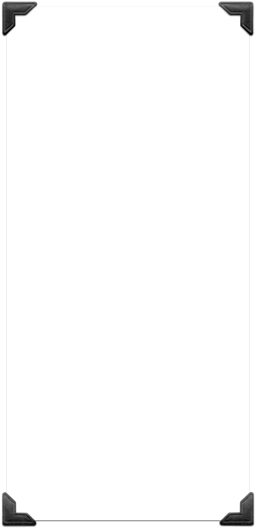 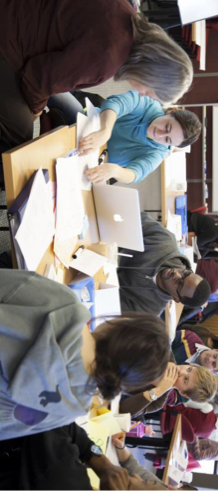 Part 3: Promising teaching practices
Relevant Content
Critical Reflection
Collaborative Learning 
Performance Monitoring
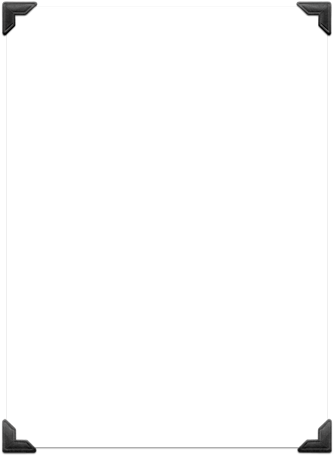 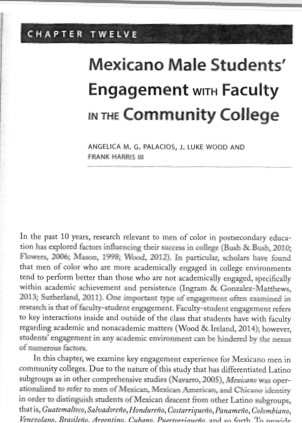 Mexicano Male Students' Engagement with Faculty in the Community College
Summarized by: Michelle Gonzales
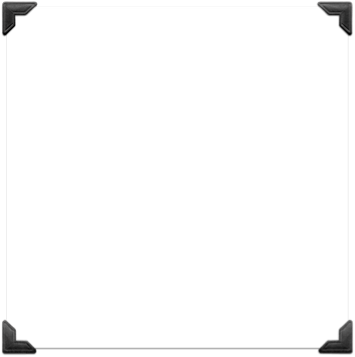 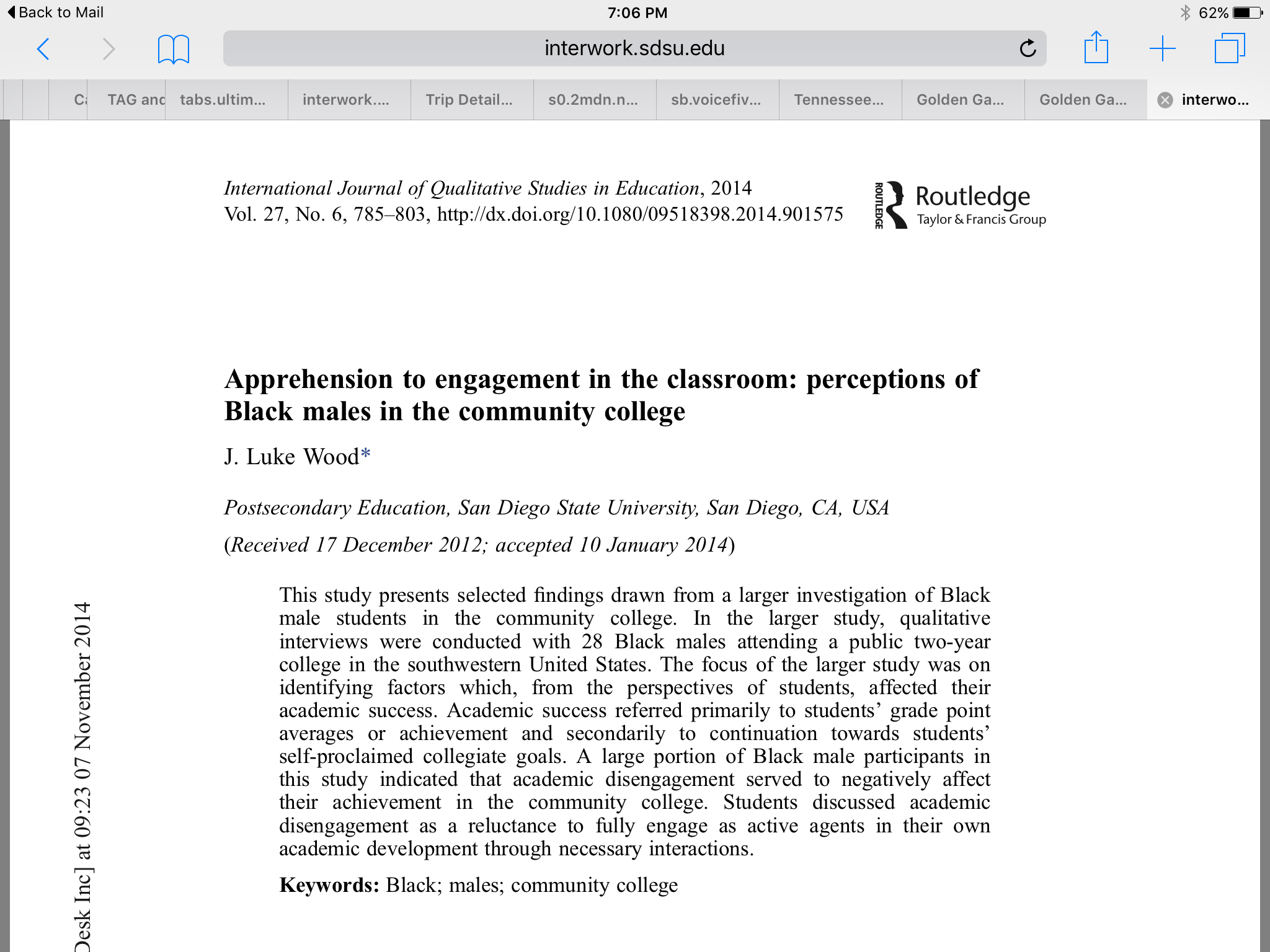 Apprehension to engagement in the classroom: perceptions of Black males in the community college
Summarized by: Kali Rippel
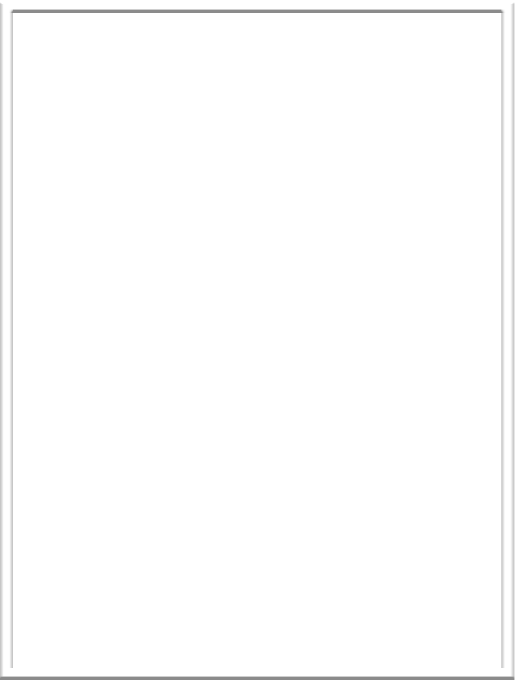 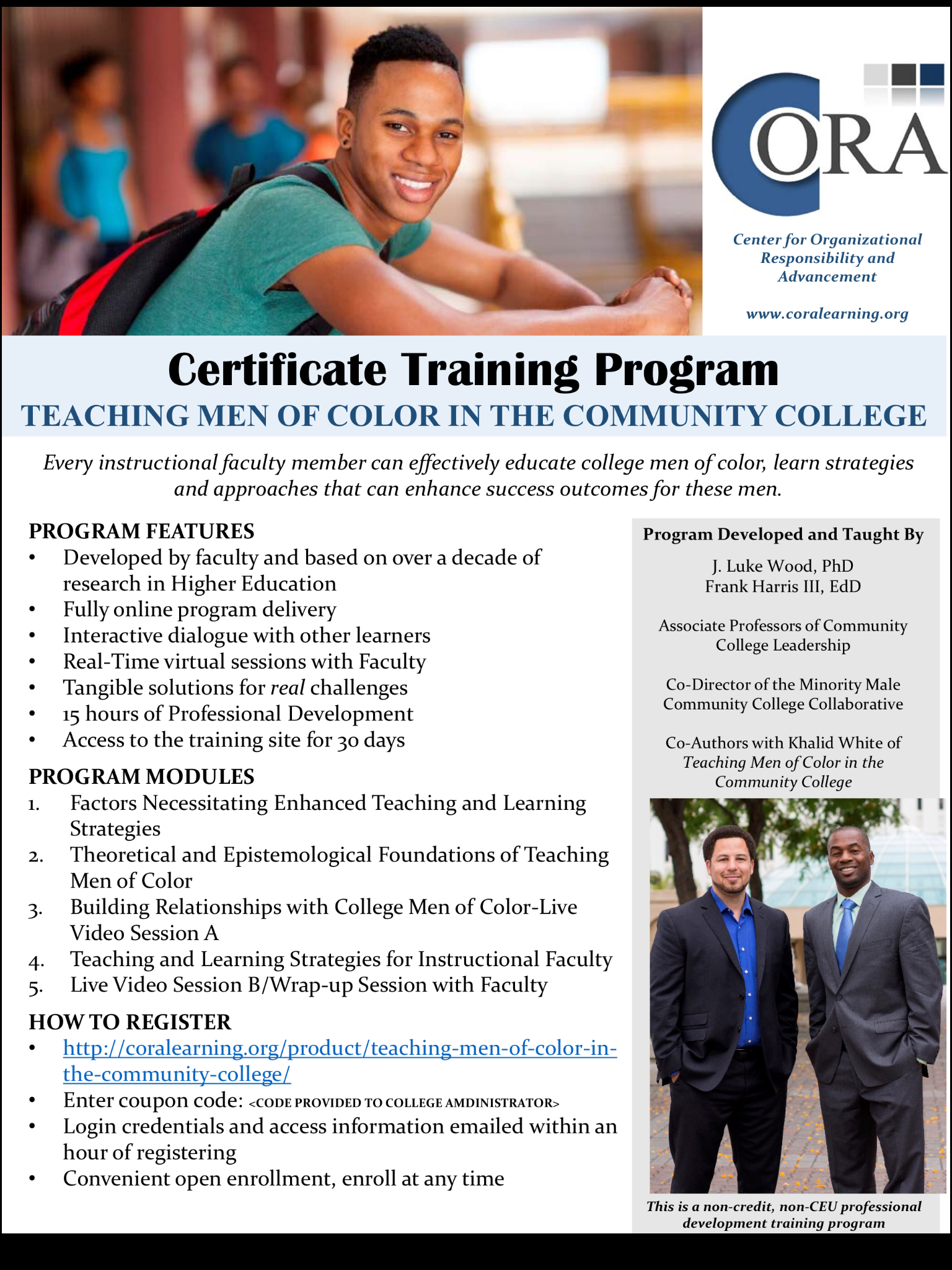 "Some people want it to happen, some wish it would happen, and others make it happen" - Micheal Jordan